Hydrological Information System
Module - Automatic Weather Station and Automatic Rain Gauge
Anish
	….. Hydro-Informatics Expert
		The World Bank
Examples that refer to products are intended for illustrative purposes only, and do not imply an endorsement or recommendation of any particular product
Introduction
What is Automatic Weather Station?
What Data does it provide?
How and where that data is useful?
Calculation of Evaporation
Loss from Lakes and Reservoirs
Estimation of Evapotranspiration
Crop water requirement estimation
Weather forecasting
Temperature, pressure humidity variations
Module Contents
Network Design
Site Selection
Selection of Instruments
Data logger
Integration of Other Sensors in AWS
Telemetry
Installation
Sensor Specification
Costs
Operation and Maintenance
WMO Guidelines for Minimum Network Density
Network Density
Physical Location
Security
Telemetry Window
Power Options
Accessibility
Ownership of Land
Site Selection
Site Selection for Rain Gauge
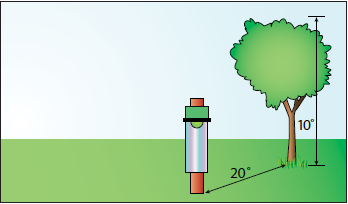 Site Selection
Site Security
Preferably at Manned positions
Research Stations of Agricultural Universities
Dam and Barrage Sites
Govt. Rest Houses, Circuit Houses
District / Block Headquarters
Private Property
Police Stations ?
Site Selection
Examples of Good Sites for AWS
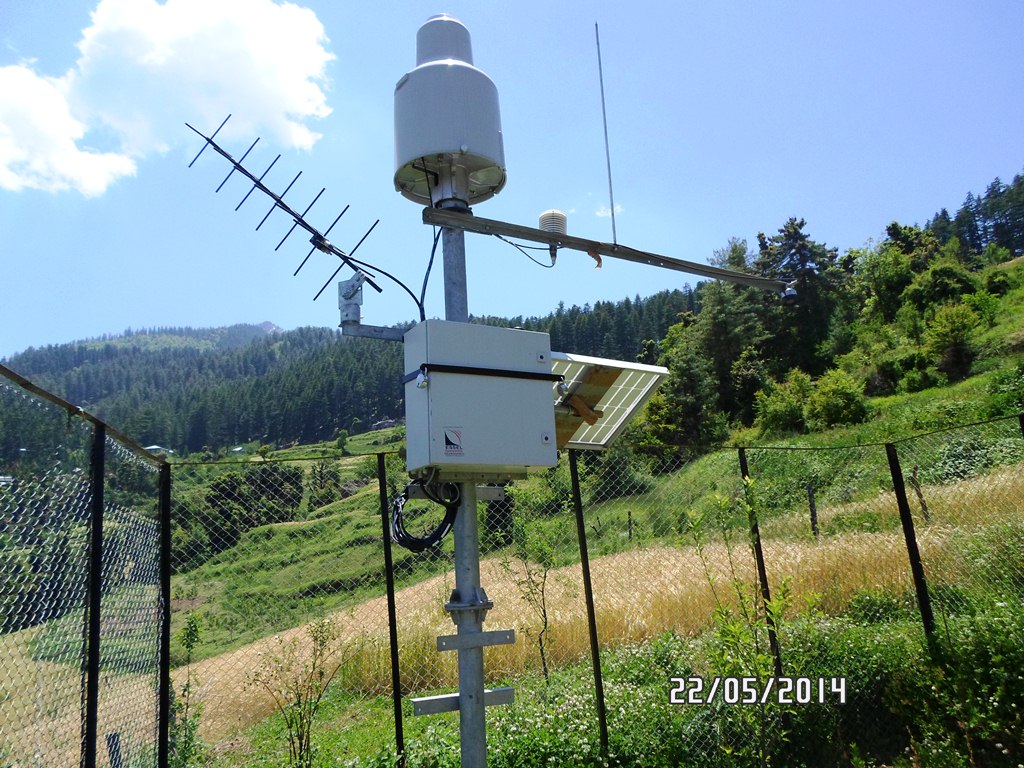 Site Selection
AWS in a Private Property at Madana
Examples of Good Sites for AWS
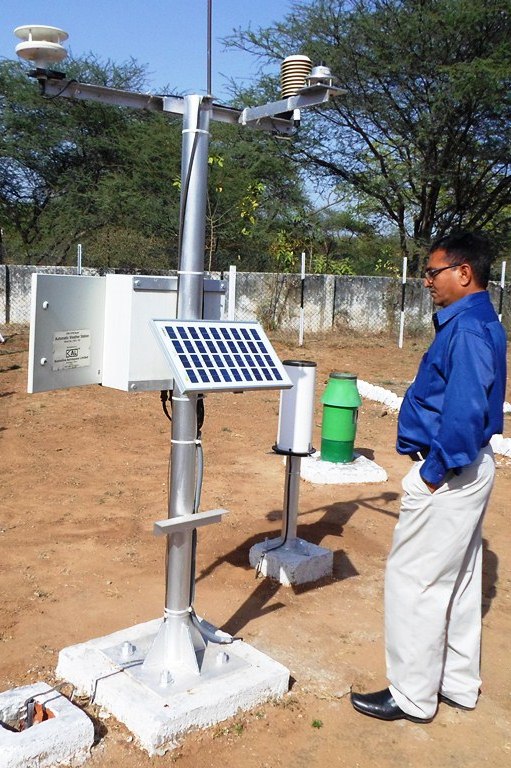 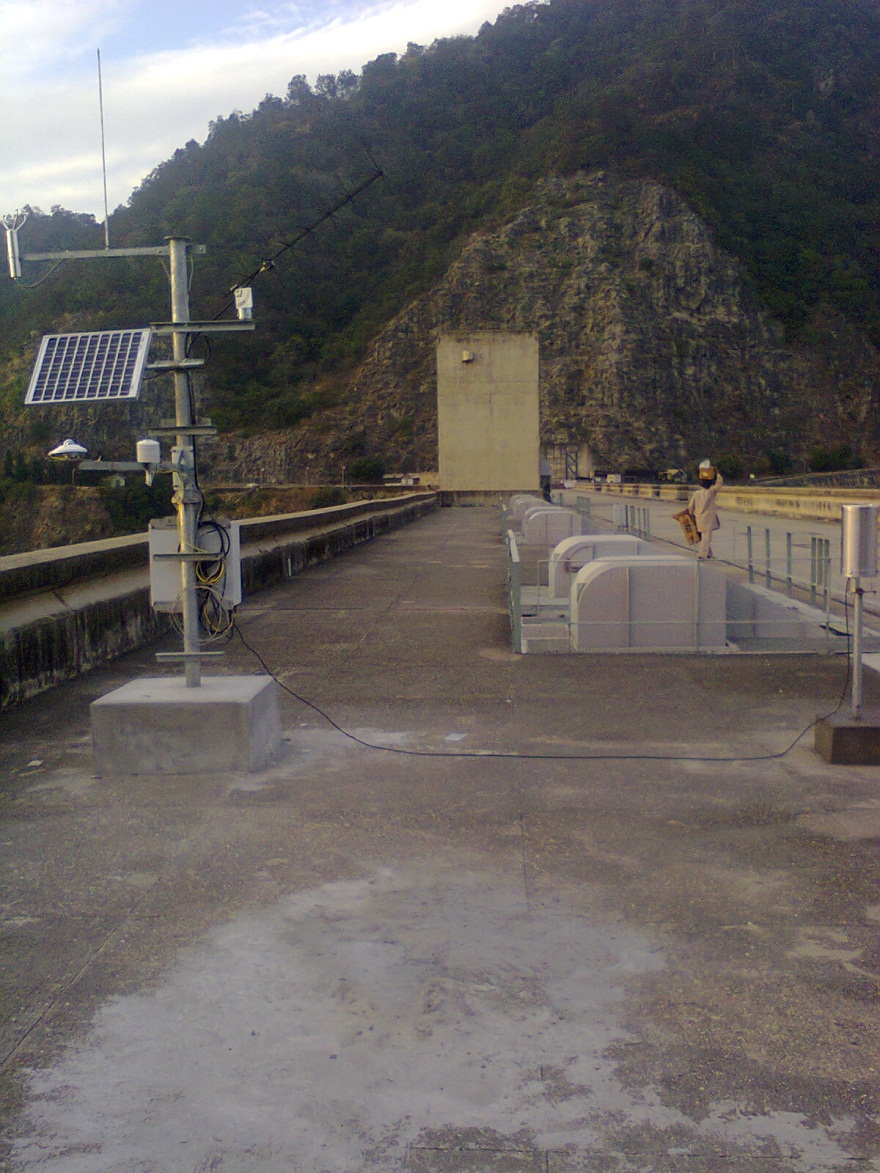 Site Selection
AWS on top of Bhakra Dam
AWS in WRD Premises,  Gandhinagar
Examples of Good Sites for AWS
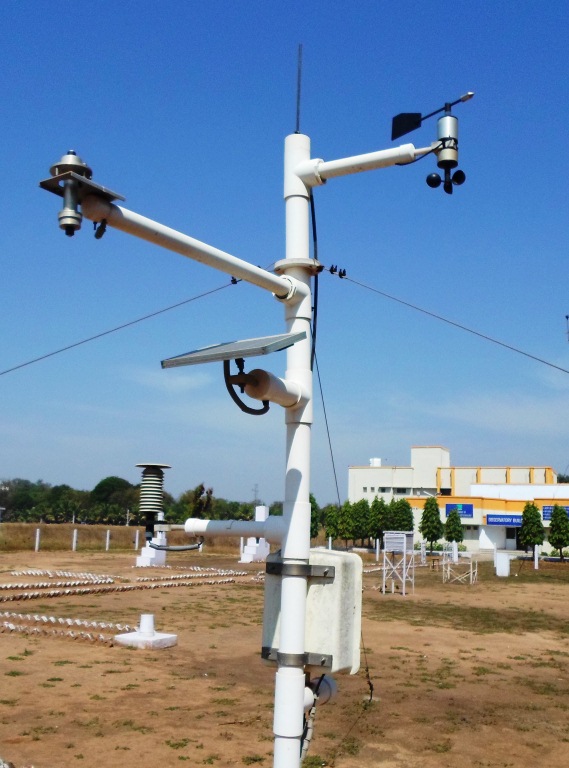 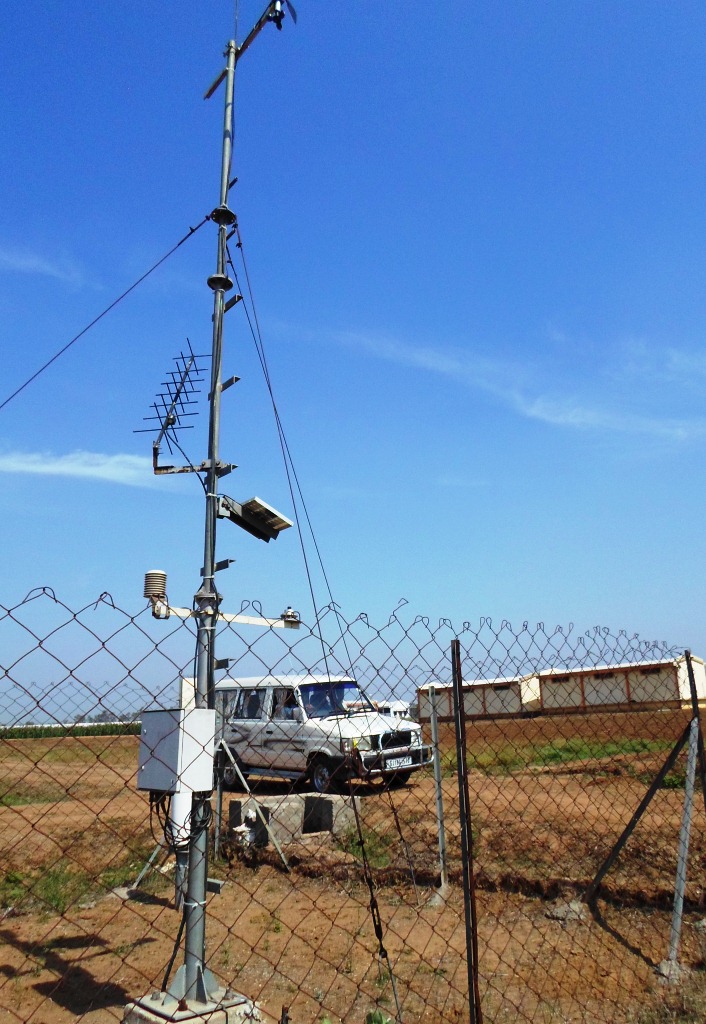 Site Selection
AWS in Anand Agricultural University Campus, Anand
ISRO AWS inside Agricultural research Station in Sampli, Gujarat
Examples of Good Sites for AWS
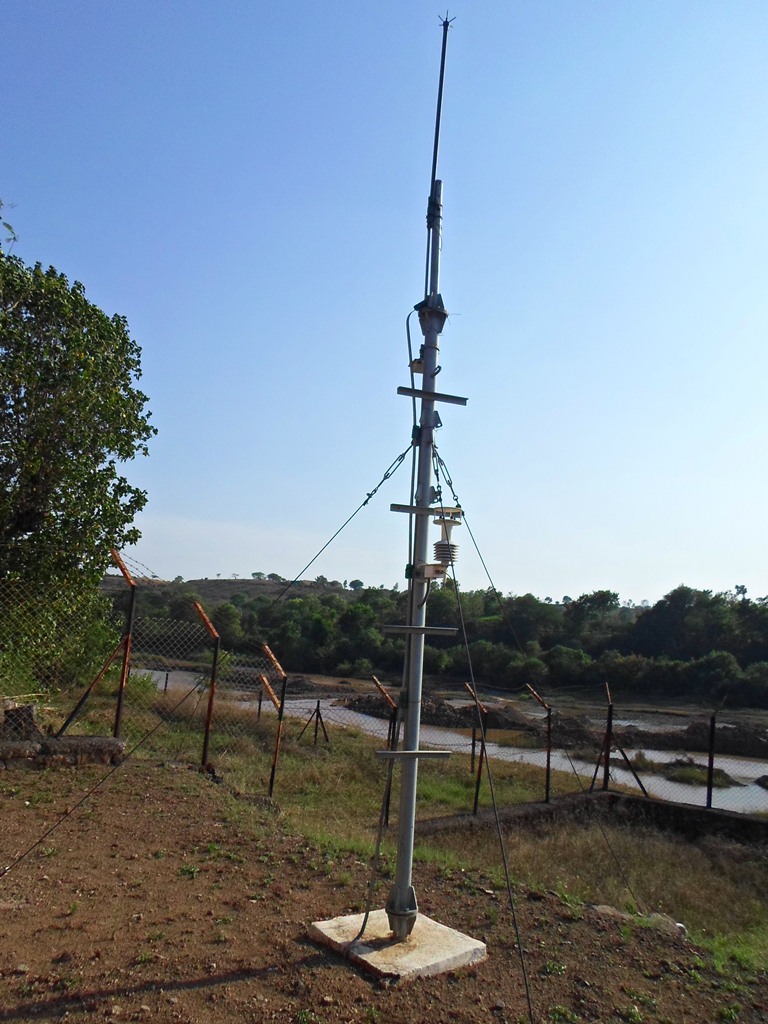 Site Selection
AWS at WRD premises near Pune, Maharashtra
Telemetry Window
For Satellite Telemetry, Direct Line of Site
Good Mobile Coverage for GSM based
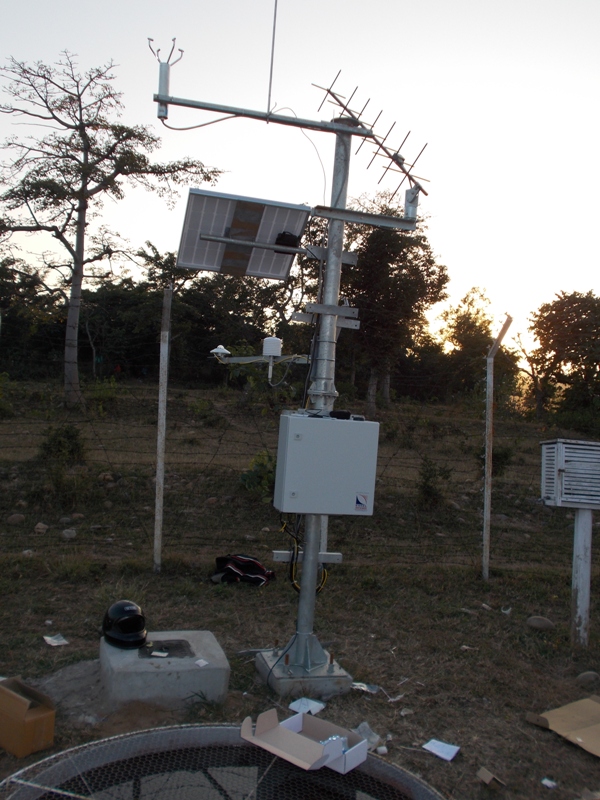 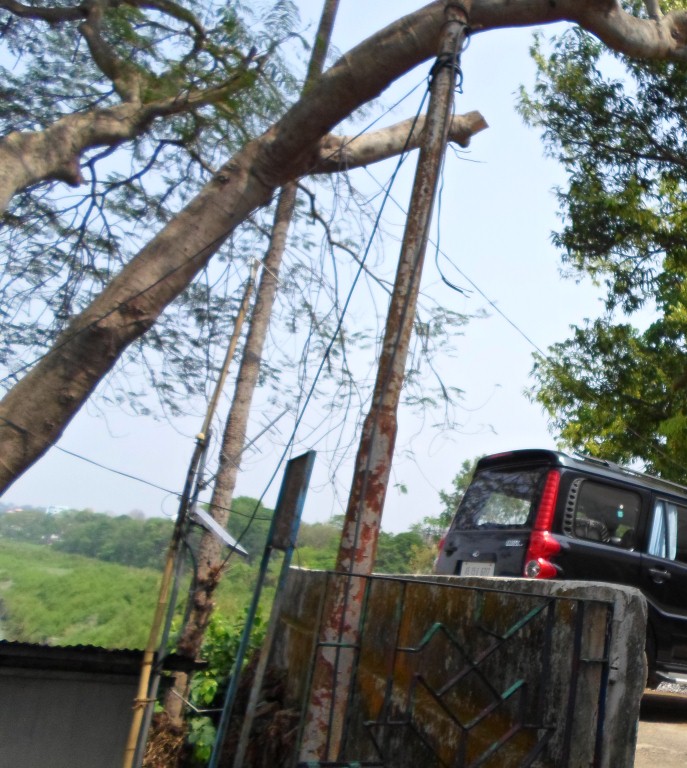 Site Selection
Antennae LoS Obstructed by trees
No Problem Here!
Power Options
Is Reliable AC Power available?
2-3 Hours a day enough to Recharge battery
For Solar, is enough Sunlight Available?
What should be size of Solar Panels
What should be size of Battery?
100 AH Battery with 40 Watt Solar Panel recommended for North India
64 AH with 24-30 Watt Panels for Tropical Regions (Below 23 degree latitude)
In Gujarat, 26 AH Battery with 10 W Panels also used
Internal Battery not an option for AWS
Site Selection
Power Options – Himachal Region
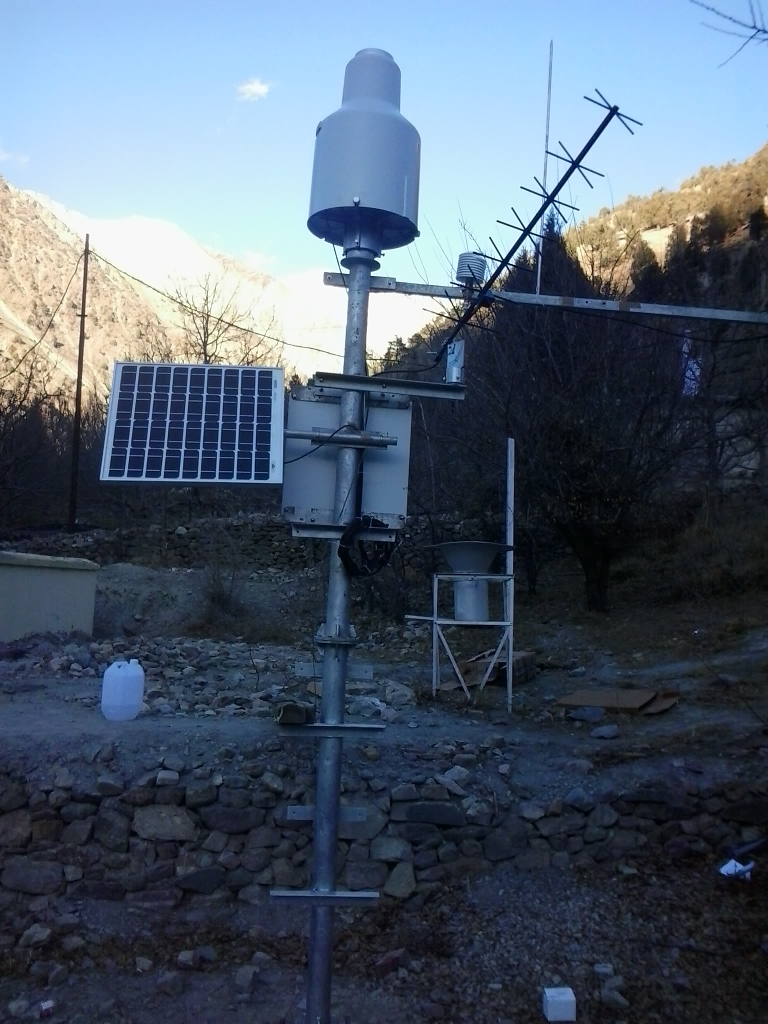 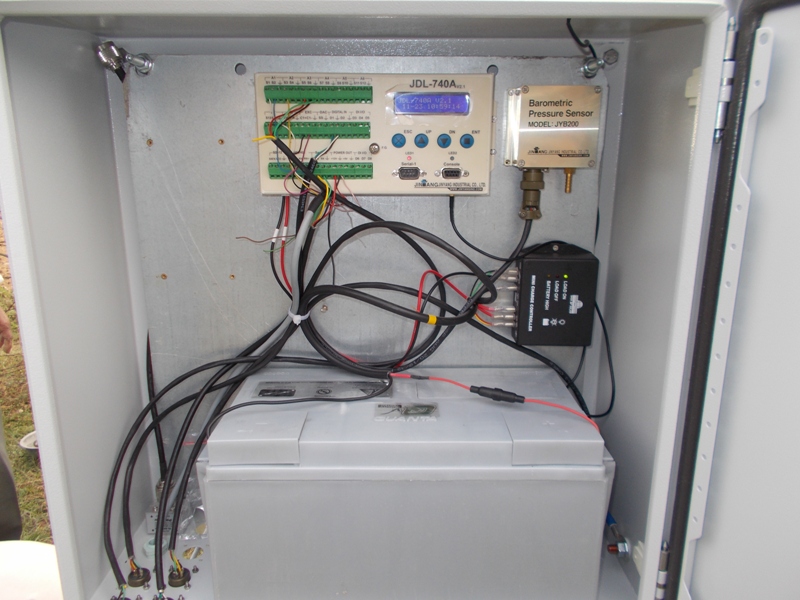 Site Selection
100 AH Battery
40 Watt Solar Panel
Power Options – Gujarat
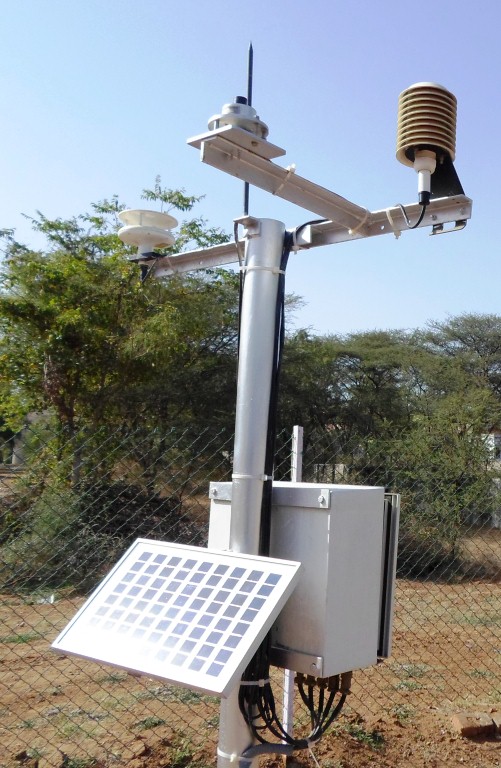 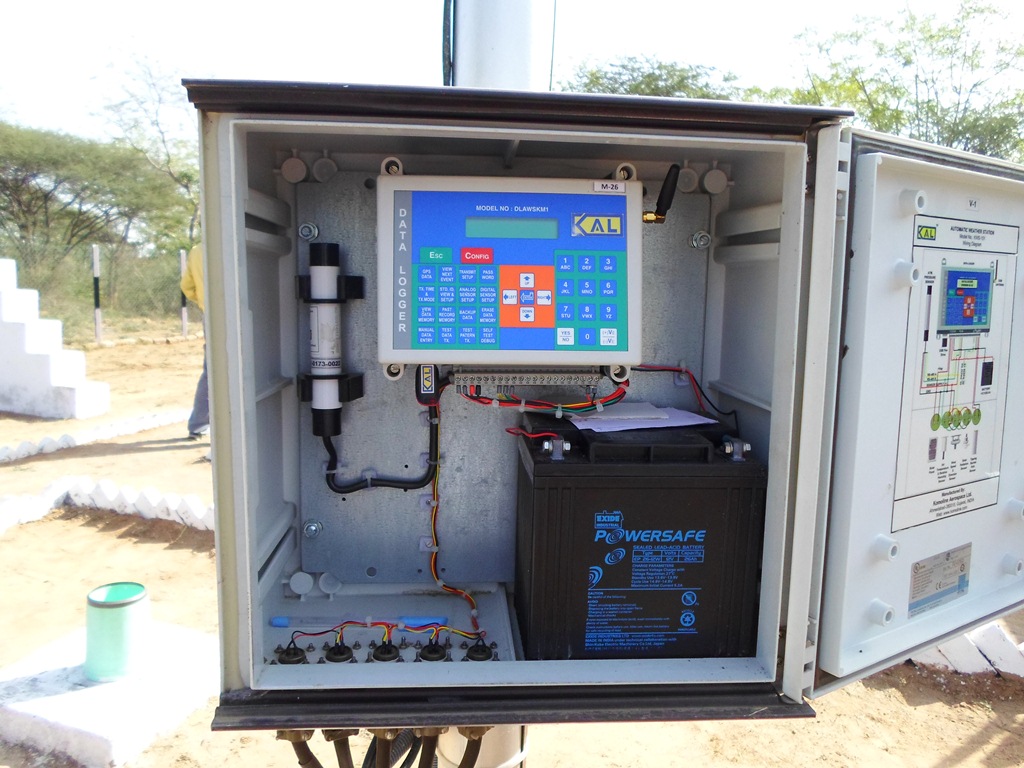 Site Selection
26 AH Battery
With 10 Watt Solar Panels
Selection of Sensor
Automatic Rain Gauge
Solar Radiation
Wind Velocity and Direction
Temperature 
Humidity
Atmospheric Pressure
Evaporation
Selection of Instruments
Automatic Rain gauge
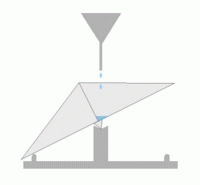 Tipping Bucket Rain gauge
Dual Reed Switch to count Bucket tips
Available with or without Syphon
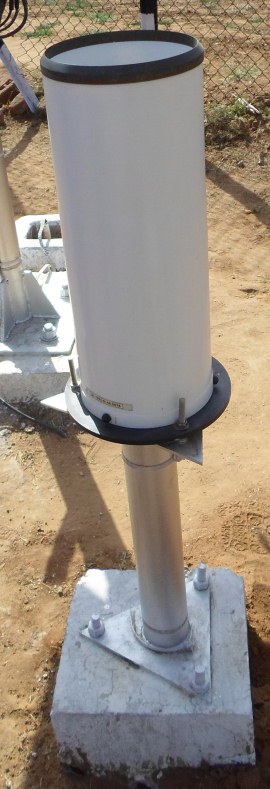 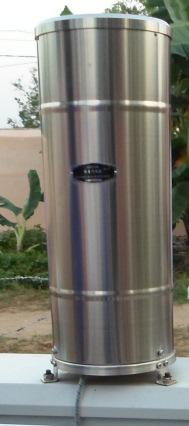 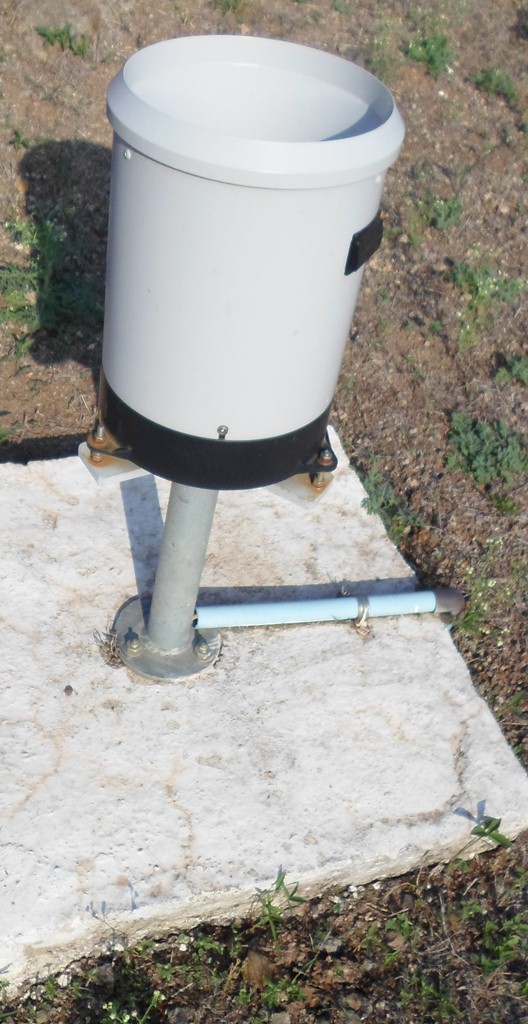 Selection of Instruments
Odisha
Gujarat
Maharashtra
Automatic Rain gauge
Sensor Type 	Tipping Bucket with reed switch	
Range 	 	0-500 mm/h
Bucket Capacity 	0.2, 0.5 or 1.0 mm
The size depends on Peak Rainfall Intensity
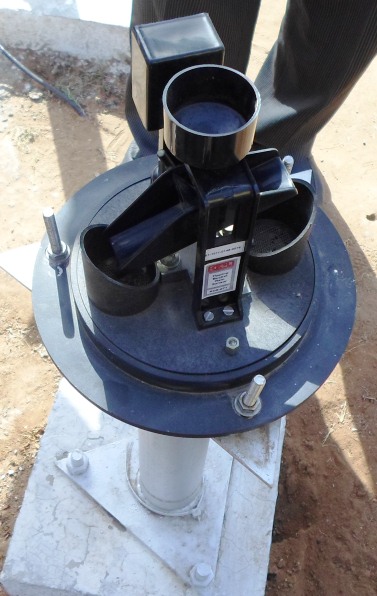 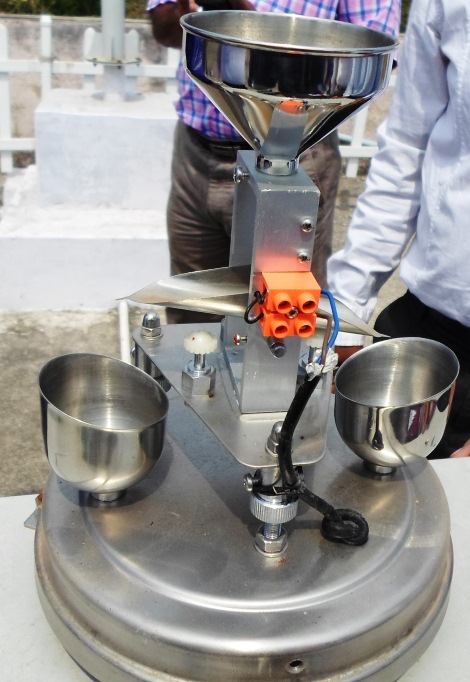 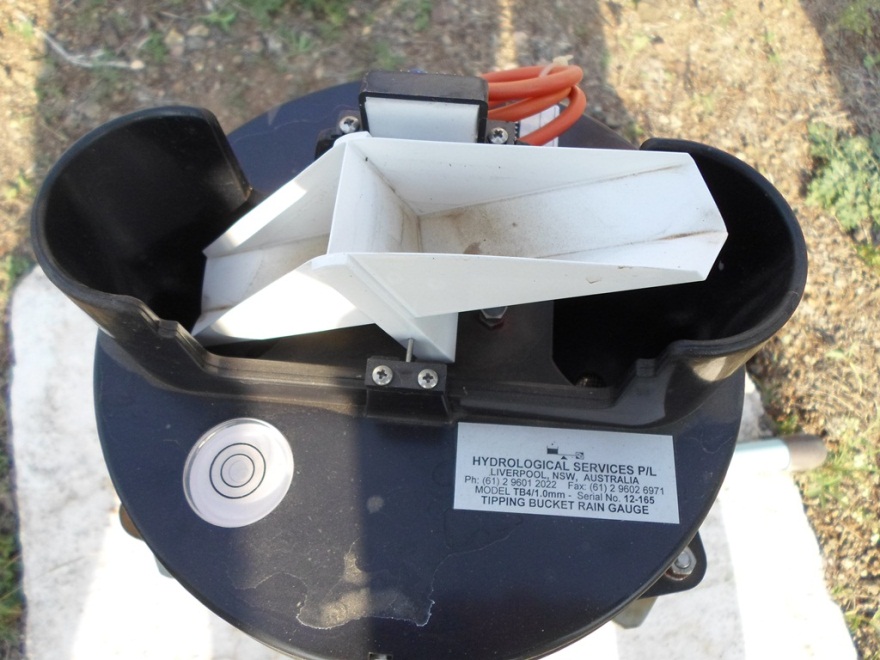 Specifications
0.2 mm
0.5 mm
1.0 mm
Rain and Snow Gauge
Sensor Type 	Weight Sensor	
Range 	 	upto 1500 mm
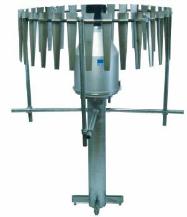 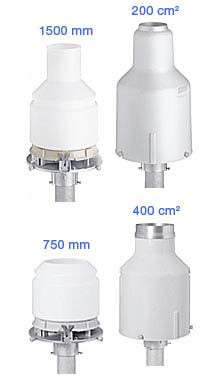 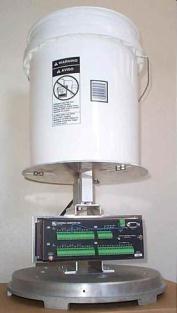 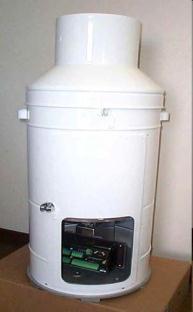 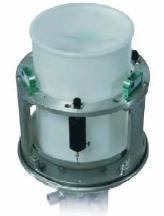 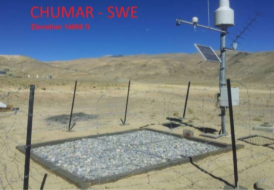 Snow Depth Sensor
Temperature Sensor
Rain and Snow Gauge
Snow Pillow
Solar Radiation
Silicon Photodiode based sensors
Calibration depends on Solar Azimuth angle
Cheaper option
Thermopile based Sensors
Class 1 Equipment
Expensive but more reliable option
Selection of Instruments
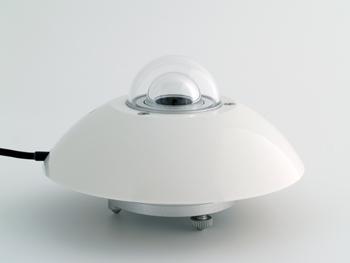 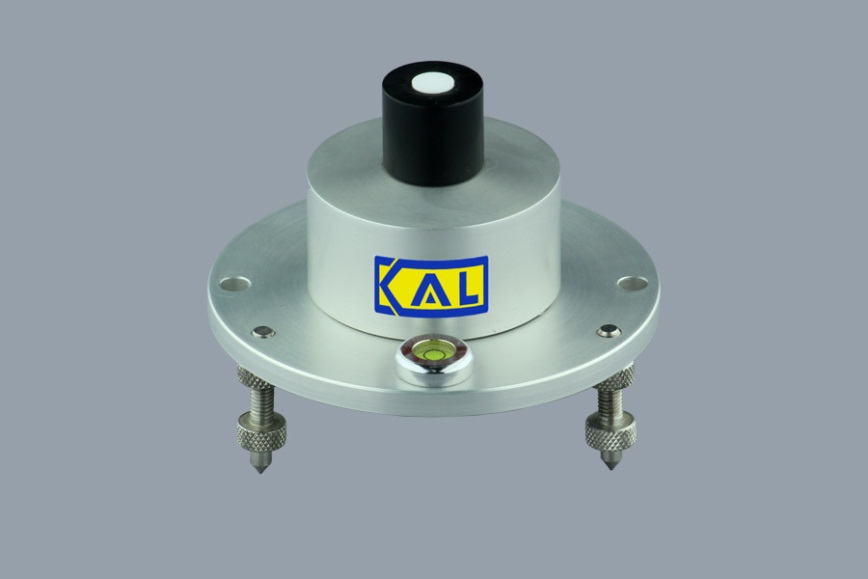 Silicon Photodiode Sensor
Thermopile based Pyrometer
Wind Velocity and Direction
Ultrasonic Sensor with no moving parts
Maintenance free but expensive option
One sensor provides direction and velocity
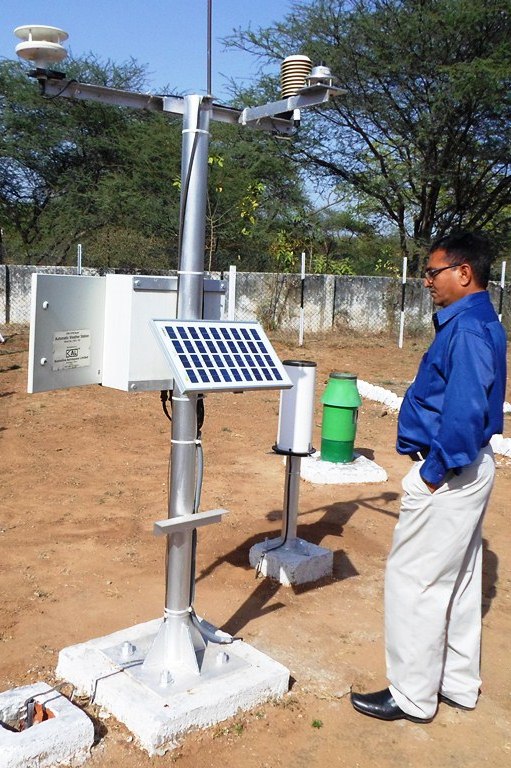 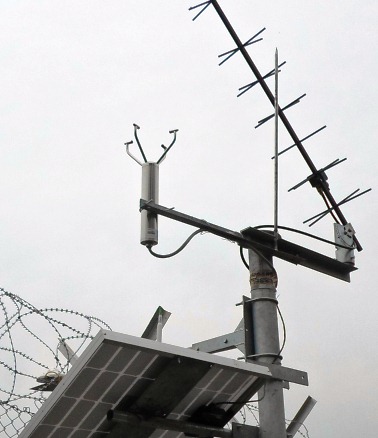 Selection of Instruments
Site in Gandhinagar, Gujarat
Site in Brahmani, Himachal Pradesh
Wind Velocity and Direction
Wind vane and Cup Anemometer
Cheaper option
Moving Parts, Needs frequent maintenance
Selection of Instruments
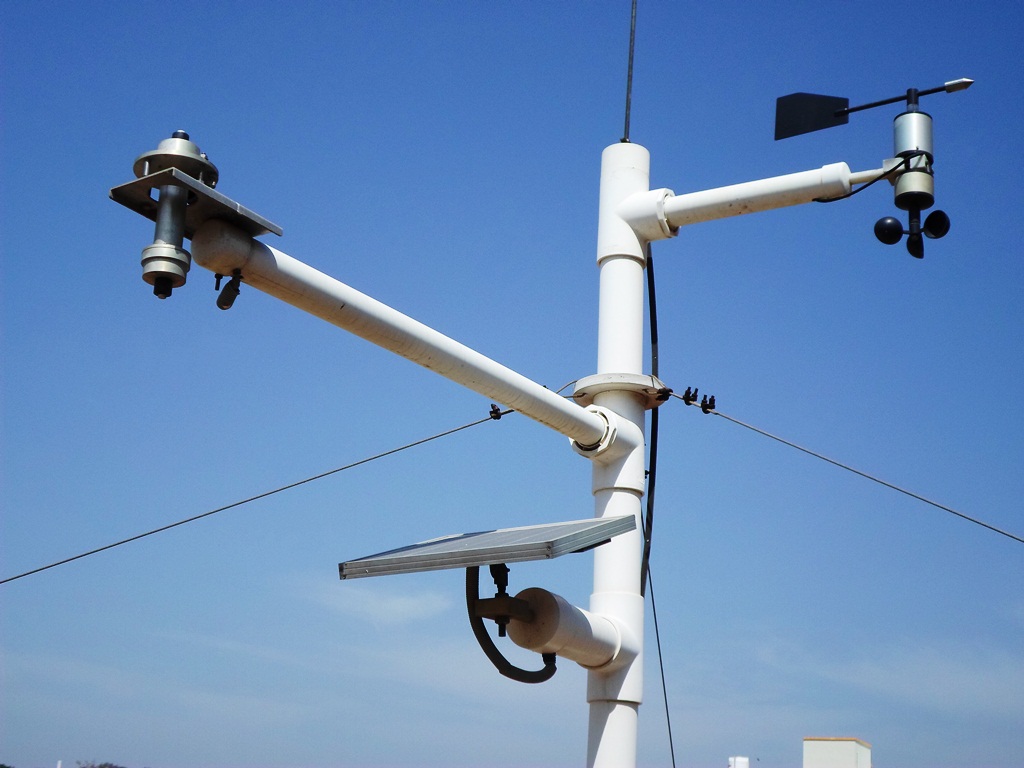 Site in Anand, Gujarat
Temperature and Humidity Sensor
Resistance based Temperature Sensor
Capacitive Humidity Sensor
Often Temperature and Humidity sensors come as single hardware
Selection of Instruments
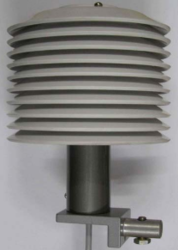 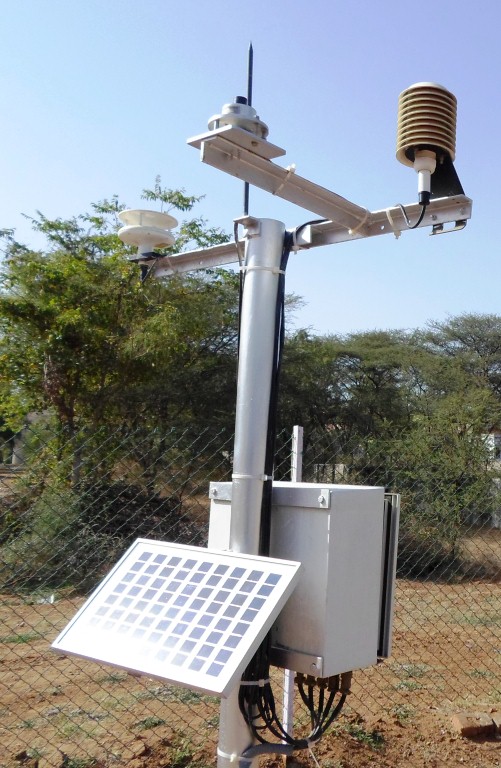 Atmospheric Pressure
Sensor based on MEMS 
Indoor unit
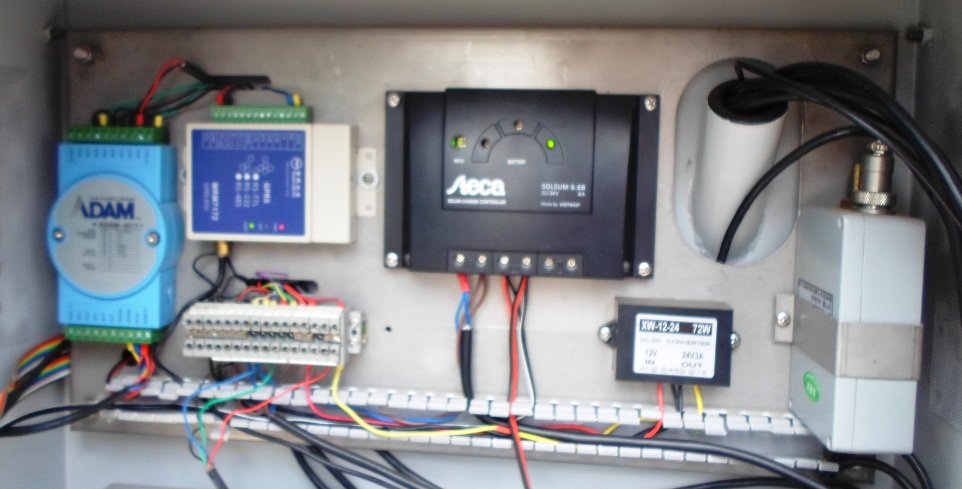 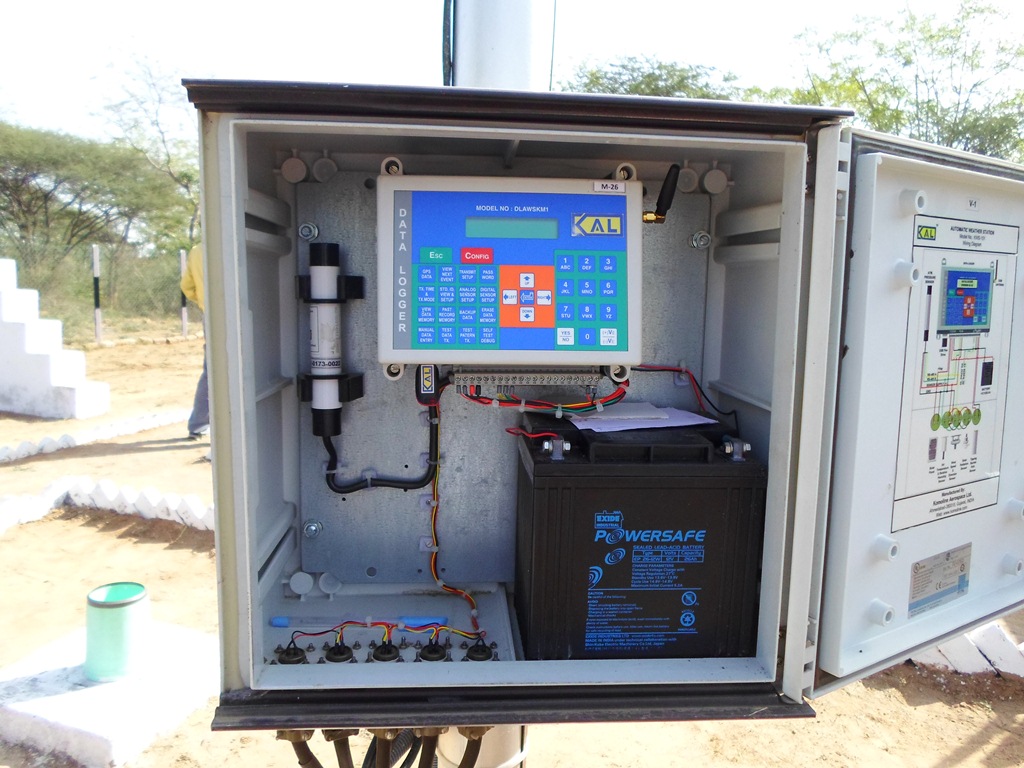 Selection of Instruments
Site in Bhubaneswar, Odisha
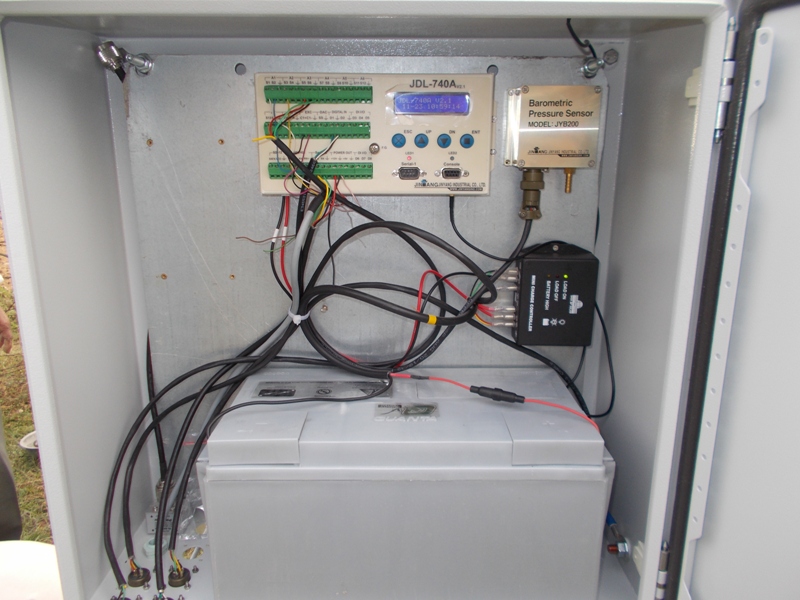 Site in Sampli, Gujarat
Site in Harsar, Himachal Pradesh
General Features
Central and Most Important part of AWS
Functions
Supplies Power to Sensors,
Reads and record data
Pass on data to telemetry unit for transmission
Highly configurable based on requirements
Some Models available with inbuilt GSM transmitter
Some Data loggers are integral part of Sensor
Data Logger
Data logger - Examples
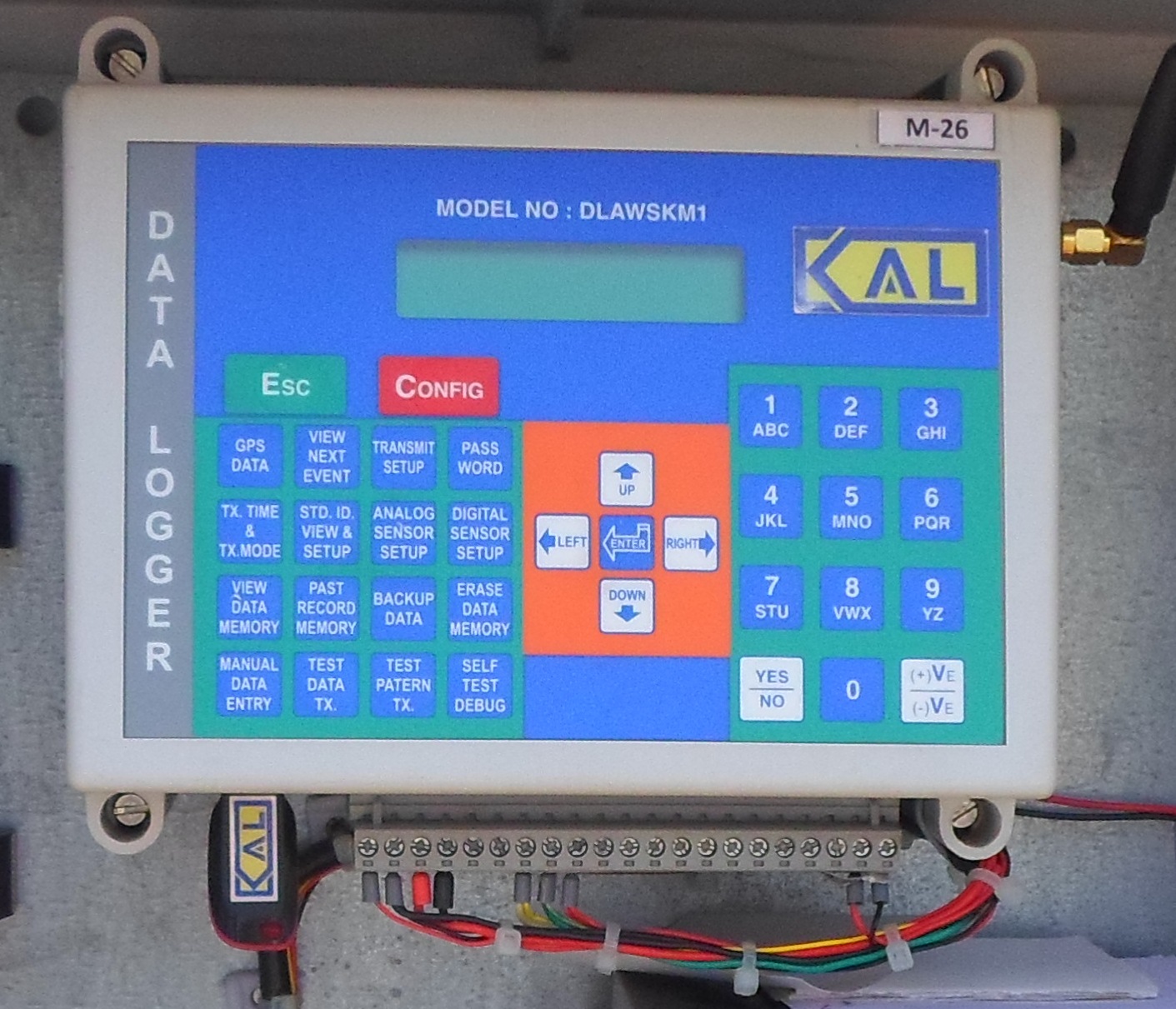 Data Logger
Komoline Data logger with inbuilt GSM Transmitter, Ahmedabad
Data logger - Examples
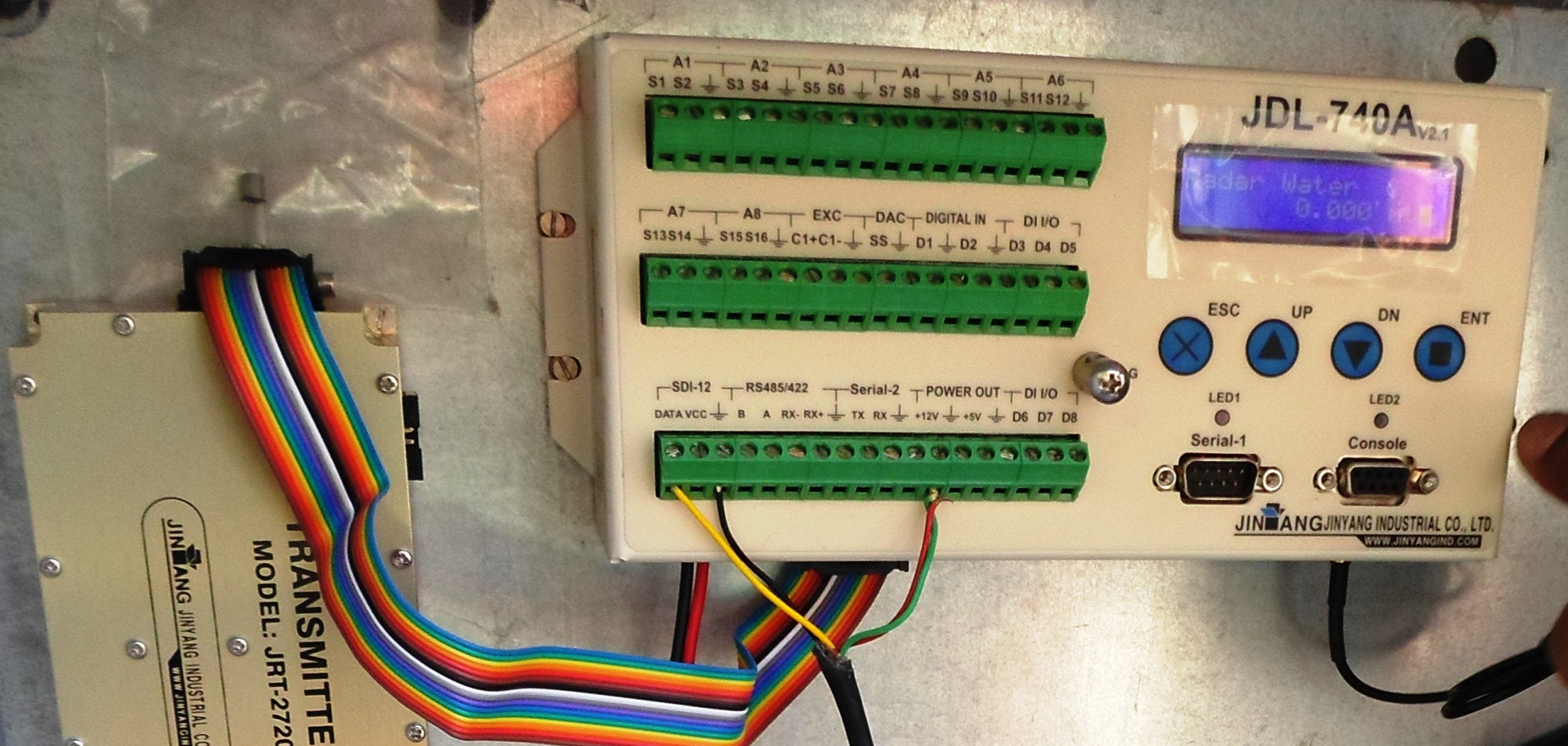 Data Logger
Jinyang Data logger showing input, output and communication ports, Kapla, Himachal Pradesh
Data logger - Examples
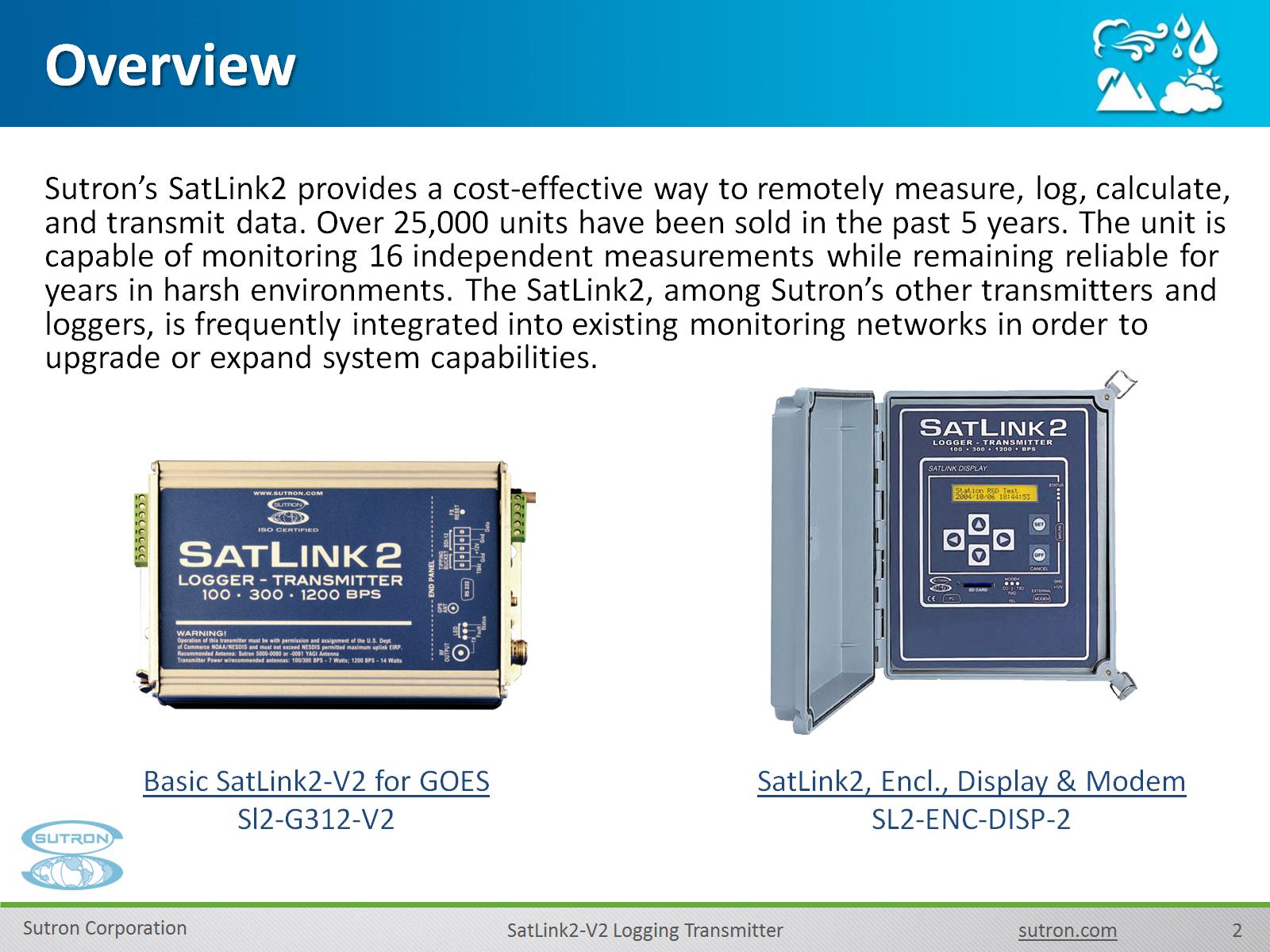 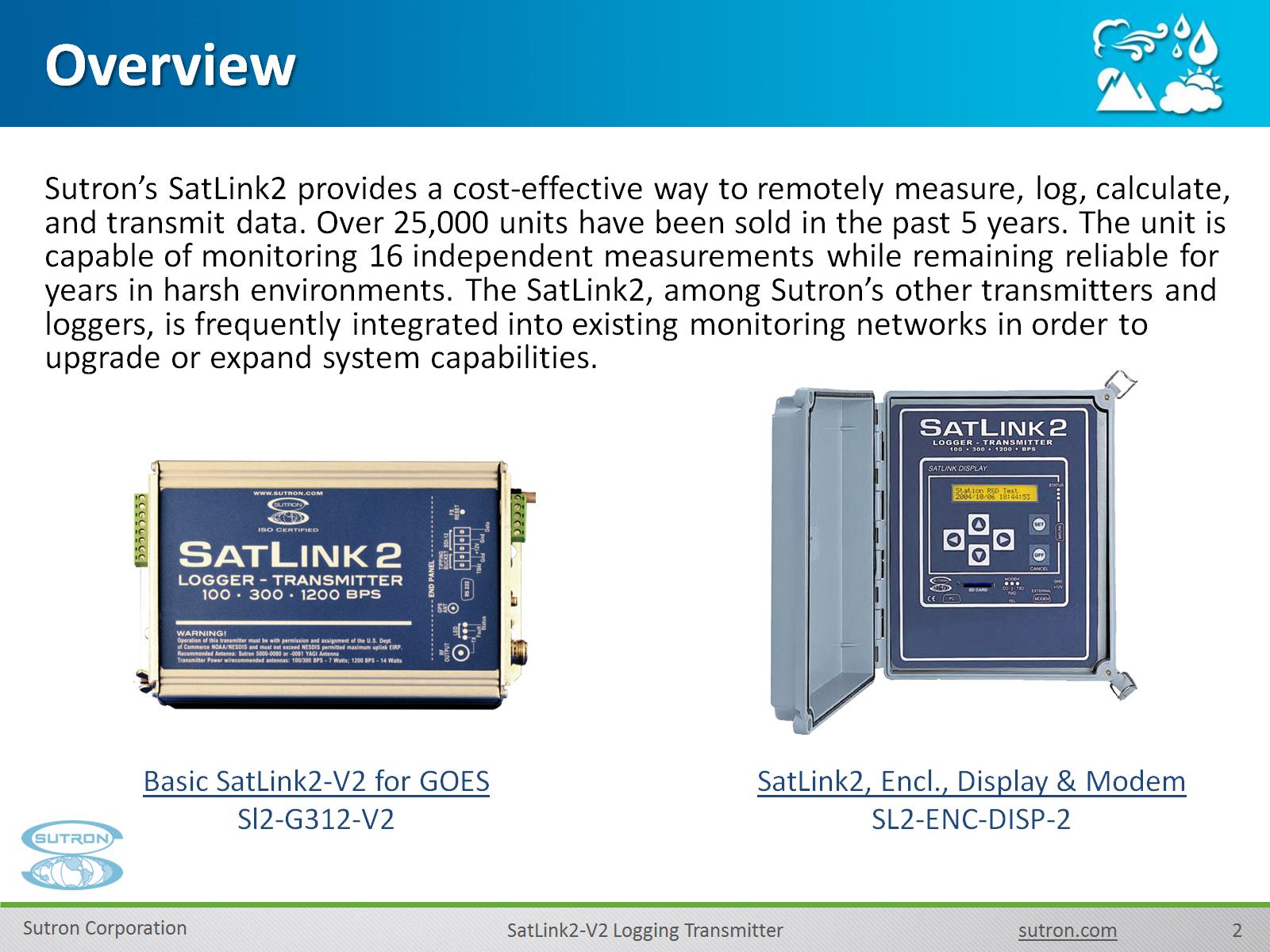 Sutron Data Logger with in built Satellite Transmitter
Sutron Data Logger with inbuilt Satellite Transmitter, Display and Keypad
Data Logger
Integration of AWS with other Sensors
Data Logger is the major deciding factor for feasibility of integration
With Specifications of Data Logger mentioned above, it is possible to integrate any type of station and large number of sensors
Future Integration needs should be considered for deciding Data logger Specifications
If no need for integration – Low end Data logger
If chance of adding more sensors in future – High end Data logger (Expansive option)
Integration
Integration Examples
AWS Installed at Nangal Dam (Punjab) along with
Reservoir Water Level
Outflow Canal Water Level
Connectivity via wires for Dam level and Canal A
Wireless connectivity with Canal B
Integration
Integration Examples
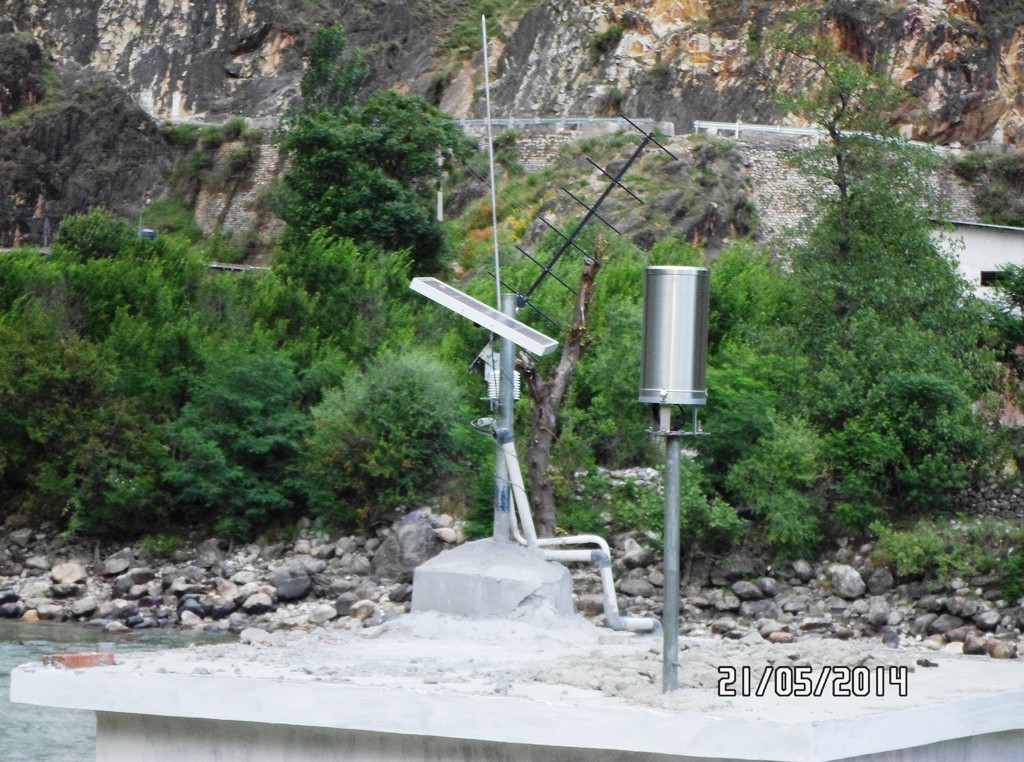 Integration
Integration at Bhuntar on Beas River with
River Gauge site using bubbler
River Discharge site using ADCP
Integration Examples
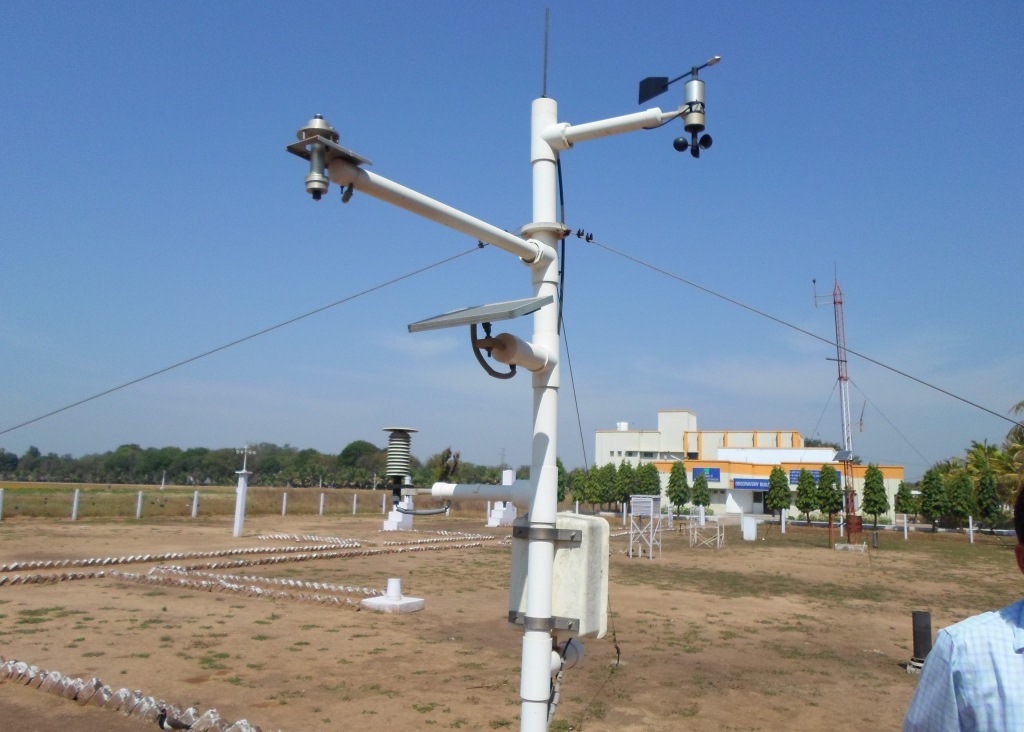 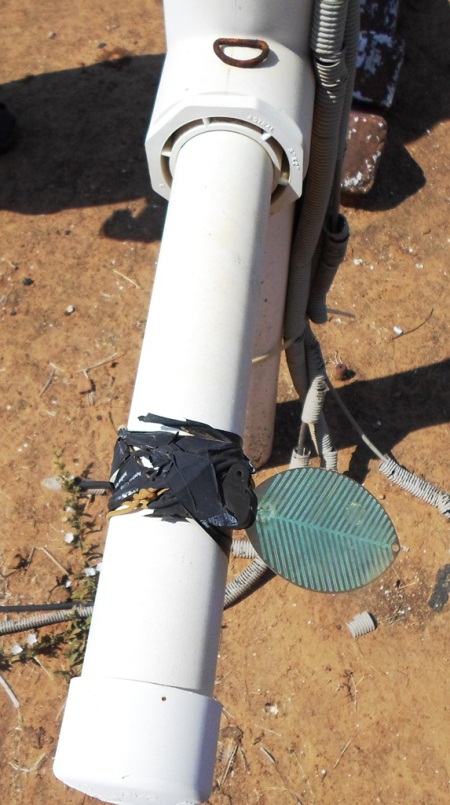 Integration
Integration at Anand, Gujarat with
Soil Moisture Probe
Leaf Wetness Sensor
Groundwater Level Sensor
Introduction
The telemetry Device transmits data to central server location
Can provide One-Way or Two Way Communication 
One Way – Push method
Two Way – Push and Pull Method
The communication medium can be:
GSM Towers 
Satellites 
INSAT Radio Transmitter
VSAT
Telemetry
GSM Based Telemetry
The Telemetry device has SIM card
Can transmit via SMS or GPRS internet
Telemetry Device can be:
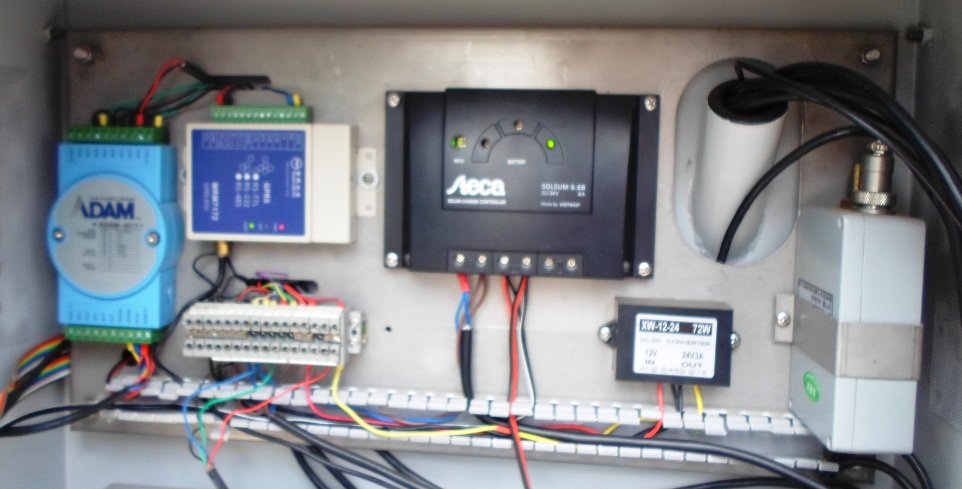 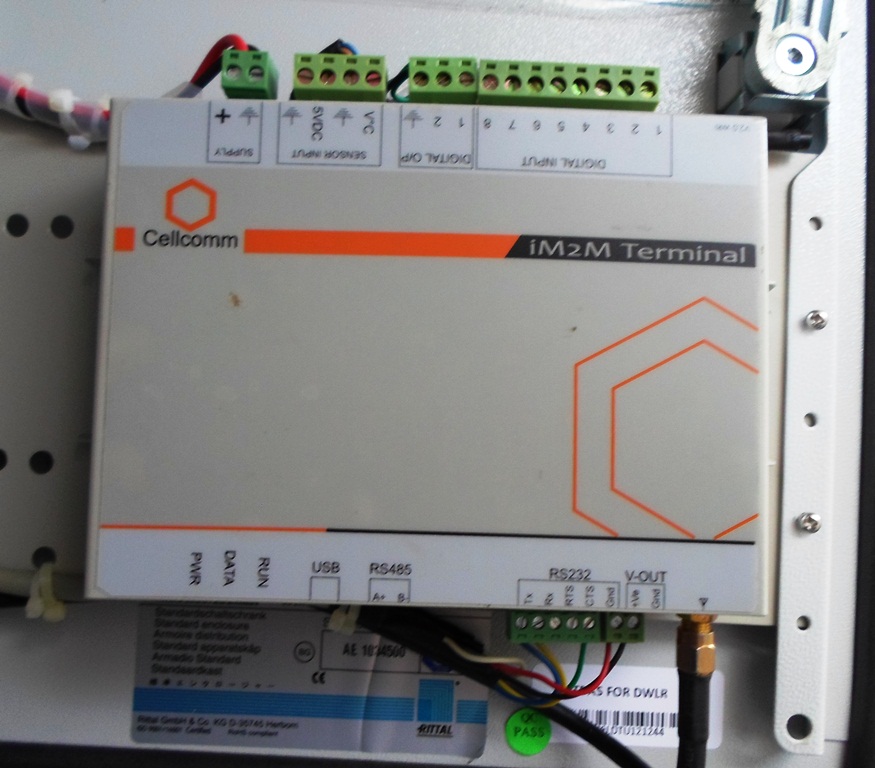 Telemetry
Integral part of Data logger
Separate Device
Satellite Based Telemetry
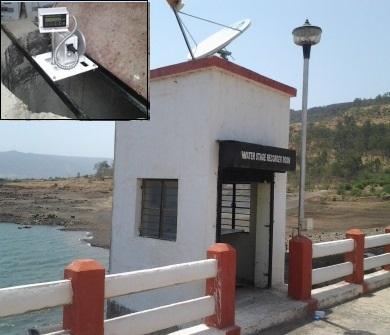 Telemetry
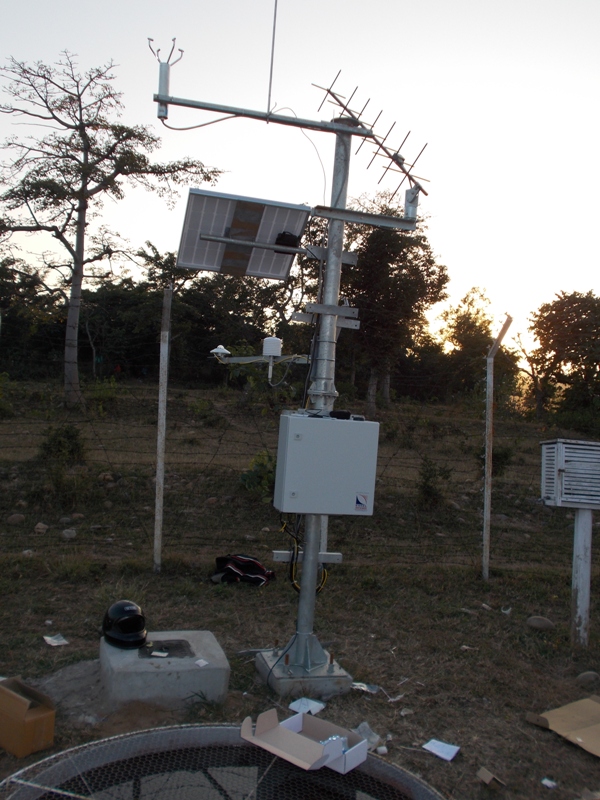 VSAT based two way communication
INSAT based one way communication
Finer Details of Telemetry are covered in Telemetry Module
Masts
Masts should be Sturdy, rust proof
Installed on good concrete foundation
Should not vibrate with wind
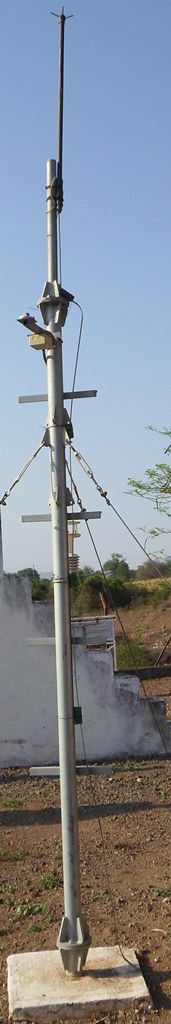 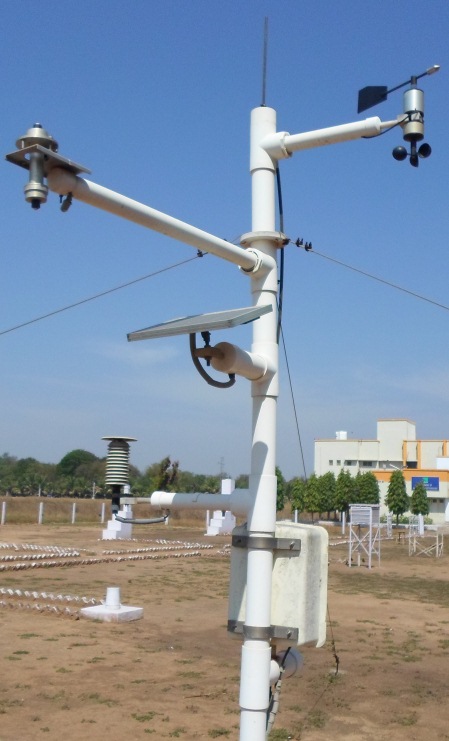 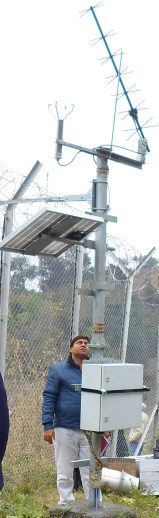 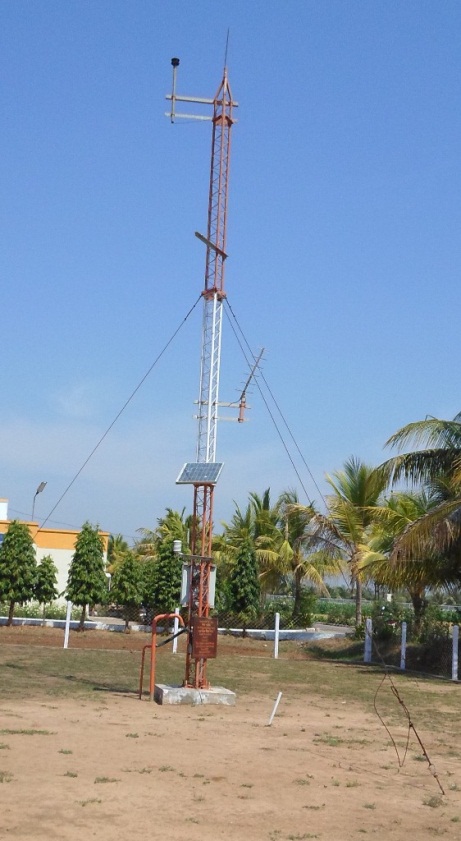 Installation
Solar Panels
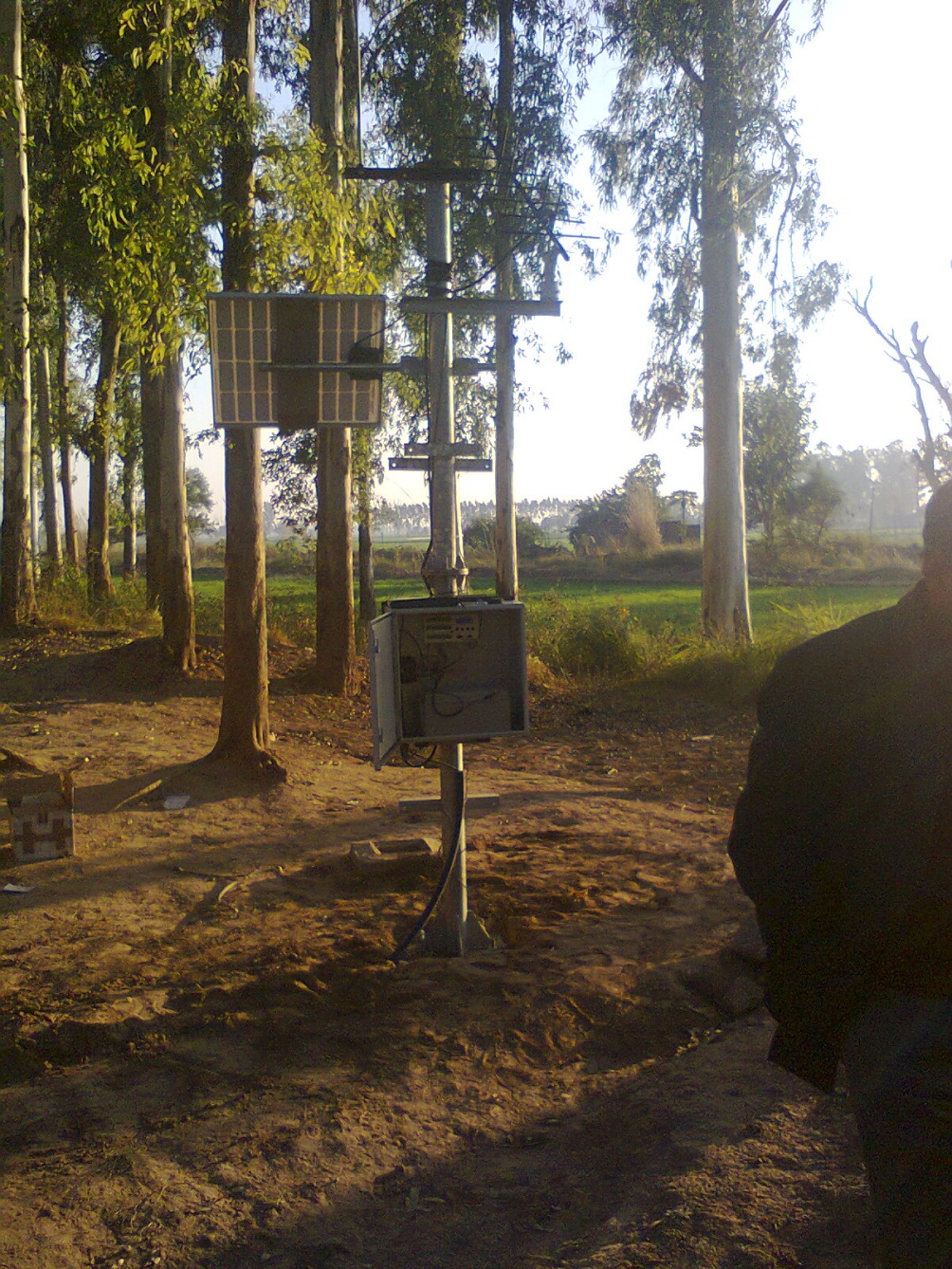 Installation
What is wrong here?
Solar Panel in Shadow of Trees
Solar Panels
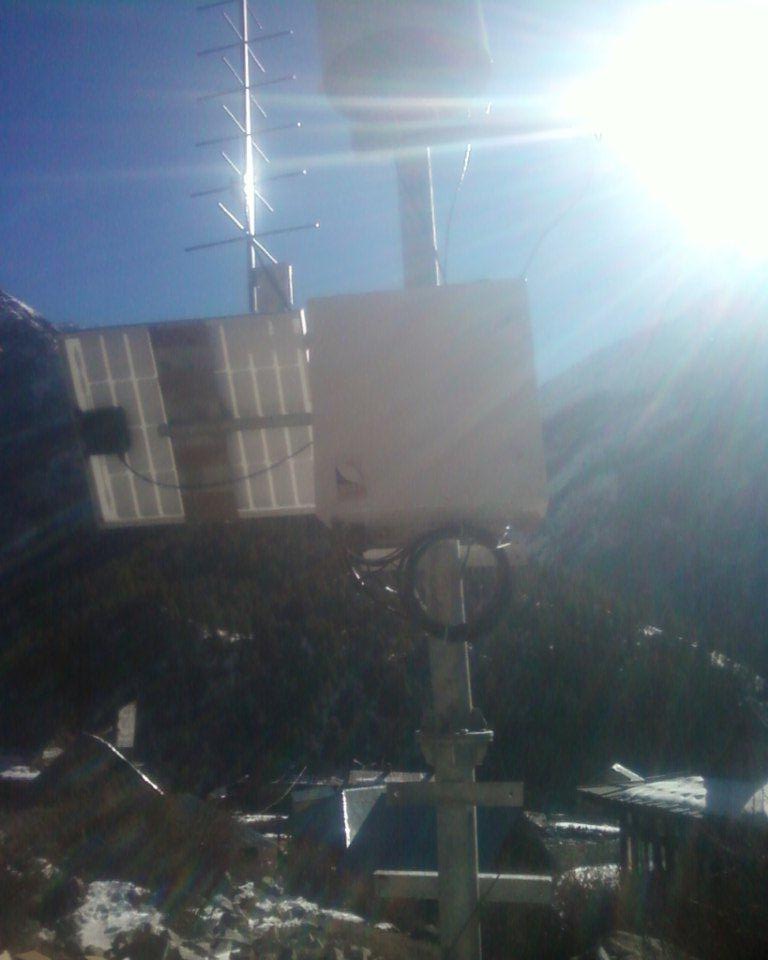 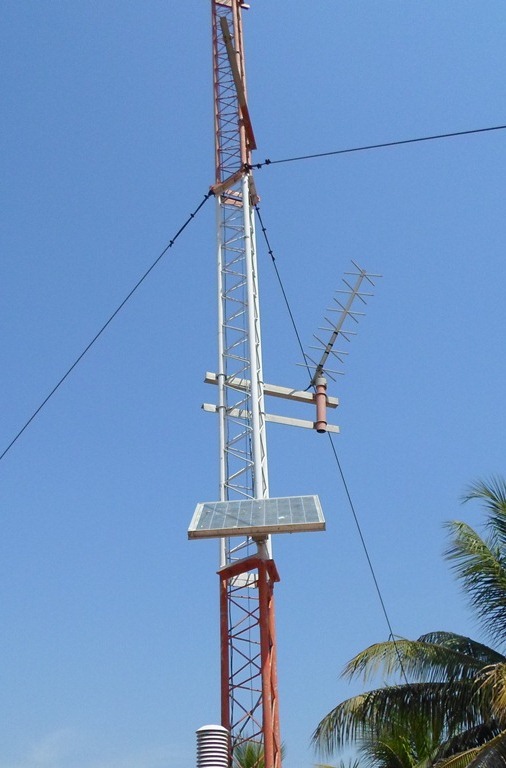 Installation
Chitkul, Himachal Pradesh
Anand, Gujarat
Solar Panel
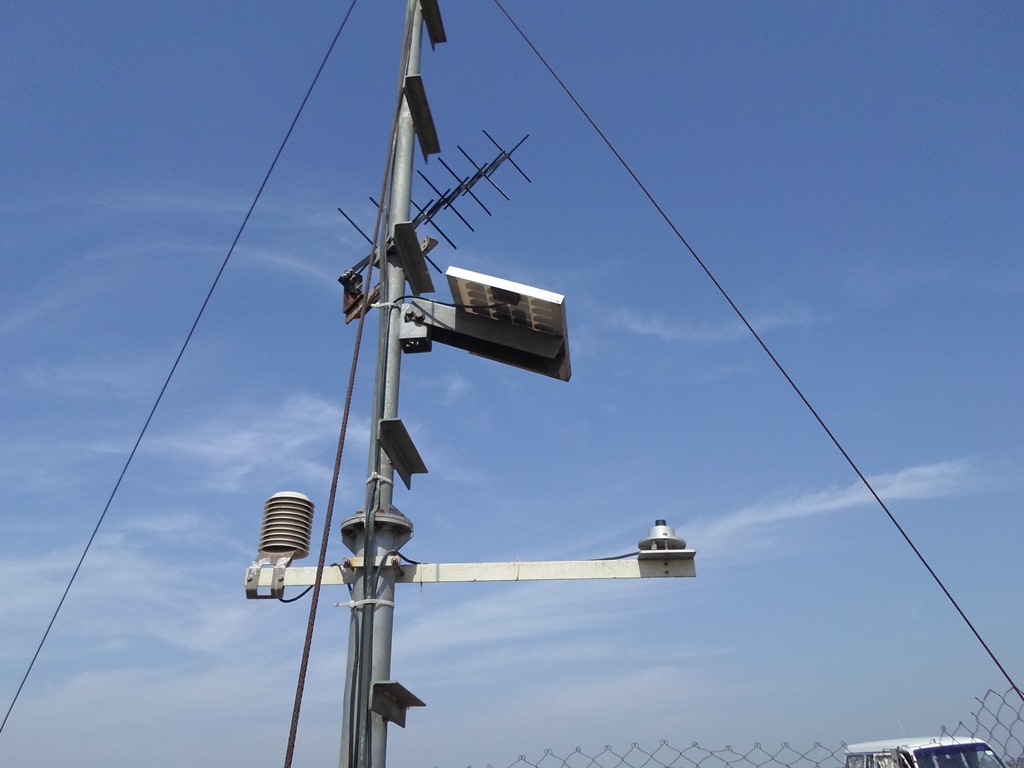 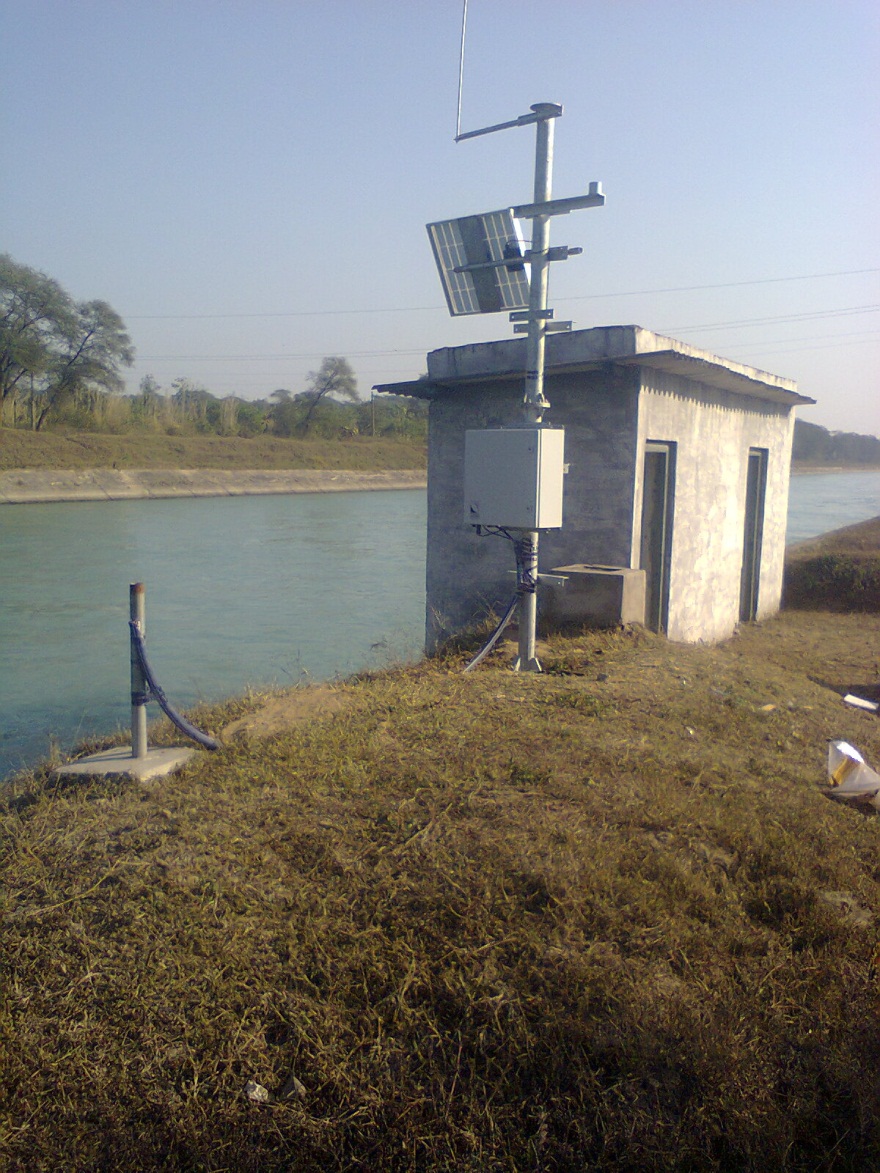 Almost Vertical in Himachal
Almost Horizontal in Gujarat
Installation
What should be Right Direction?
What is major difference in solar Panel Installation?
Solar Panel - Direction
In Northern Hemisphere, Solar Panel always faces South
This maximizes sunlight, specially during winter
The tilt angle w.r.t. ground should be equal to Latitude of Location
Horizontal (0 degree tilt) at Equator
30-35 degree for northern states
Installation
Connections and Wires
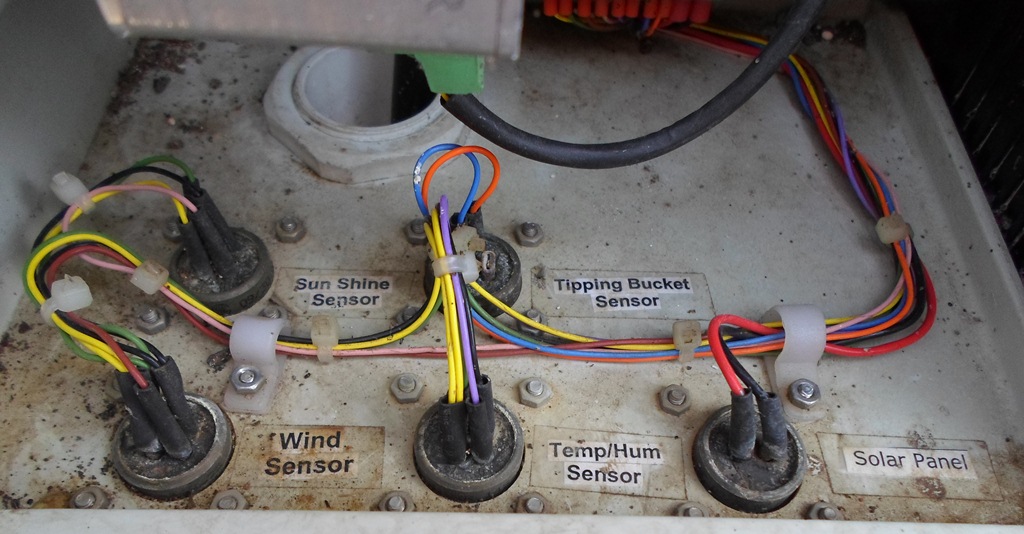 Installation
Label the Connection wires if feasible
Automatic Rain gauge
Accuracy (Intensity)	2 % or better
Output Interface	As specified in Data logger	
Rain collector Material
Corrosion Resistance Metal (Stainless steel/ Aluminum) or UV Stabilized Fiber Plastic	
Enclosure	IP65
All openings of the rain gauge shall be covered with a screen to protect against insects
Syphon system to eliminate over accumulation or under accumulation of precipitation
collecting funnel diameter 200mm
Ability to service tipping buckets without involving the re-levelling of the gauge
Specifications
Automatic Rain gauge
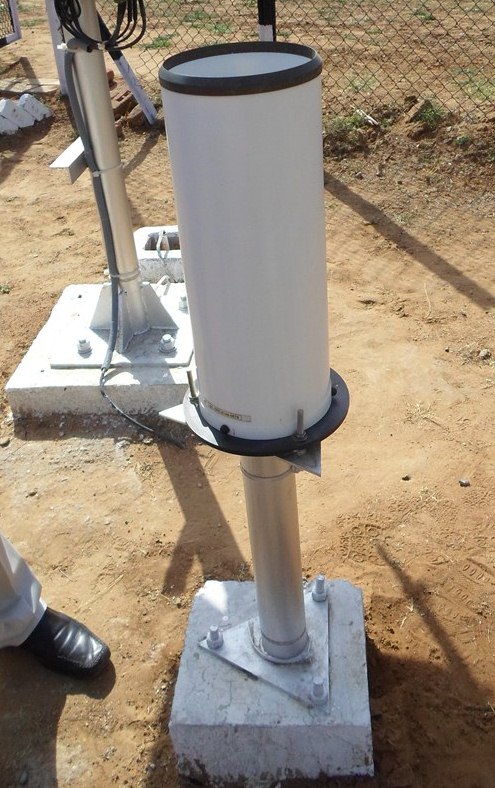 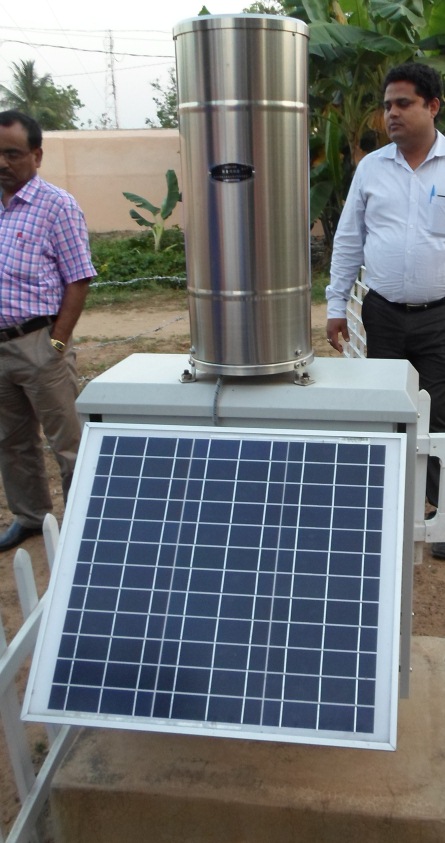 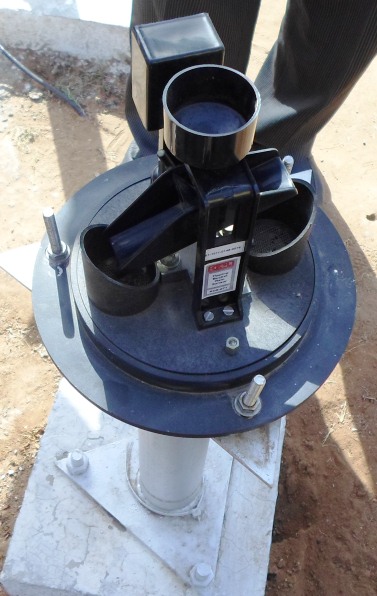 Specifications
Leveling Mechanism
Raingauge with UV Stabilized Fibre Plastic Body
Raingauge with Stainless Steel Body
Solar Radiation Sensor Option 1
Sensor Type		Silicon Photovoltaic	
Spectral Range 	400-3000 nm
Range			0-2000 W/m2
Resolution		1 W/m2
Accuracy 	
5% Including Temperature Compensation
Response time  	10 Sec or better
Output Interface 
As specified in Data logger
Specifications
Solar Radiation Sensor Option 2
Sensor Type 	
Pyranometer (CMP 11 or better)	
ISO Classification 	ISO Class I	
Spectral Range 	300-3000 nm
Range			0-2000 W/m2
Resolution		1 W/m2
Accuracy 	
3% Including Temp Compensation
Response time 	10 Sec or better
Output Interface	
As specified in Data logger
Specifications
Wind Velocity and Direction Option  - 1
Sensor Type	
Ultrasonic sensor (No moving Parts)	
Range	
65m/s for speed
0–360 degrees for direction
Resolution	
0.01 m/s for speed
0.1 degree for direction
Accuracy	
0.2m/s or 3% for speed
+/- 2 degrees for direction
Output Interface	
As specified in Data logger
Specifications
Wind Velocity and Direction Option  - 2
Sensor Type	
Non Contact encoders with cup anemometer and wind vane	
Range	
0.3 to 65m/s for speed
0–360 degrees for direction
Resolution	
0.01 m/s for speed
0.1 degree for direction
Accuracy	
0. 4 m/s for speed
+/- 5 degrees for direction
Output Interface	
As specified in Data logger
Specifications
Temperature Sensor
Sensor Type	
Resistance type Temperature Sensor	
Range	
-40 to60 Degree C	
Resolution
	± 0.1°C
Accuracy 
0.3°C or better
Output Interface	
As specified in Data logger
Specifications
Humidity Sensor
Sensor Type	
Capacitive/ Solid State Humidity Sensor	
Range	
5 to 100 %
Resolution
0.5%
Accuracy
 ±3% or better
Output Interface	
As specified in Data logger
Specifications
Atmospheric Pressure Sensor
Sensor Type	
Temperature Compensated
Range		
800-1200 hPa
Resolution
 ±0.01hPa
Accuracy		
±0.5 hPa
Output Interface	
As specified in Data logger
Specifications
Thank You